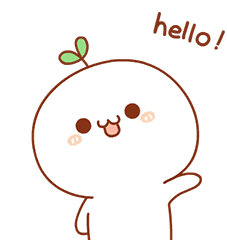 Day
Sunday
18th Sep 2021
Date
Subject
We can 5
Unit
2 Sea Animals
Lesson
1 Finding out time
Page
10-11
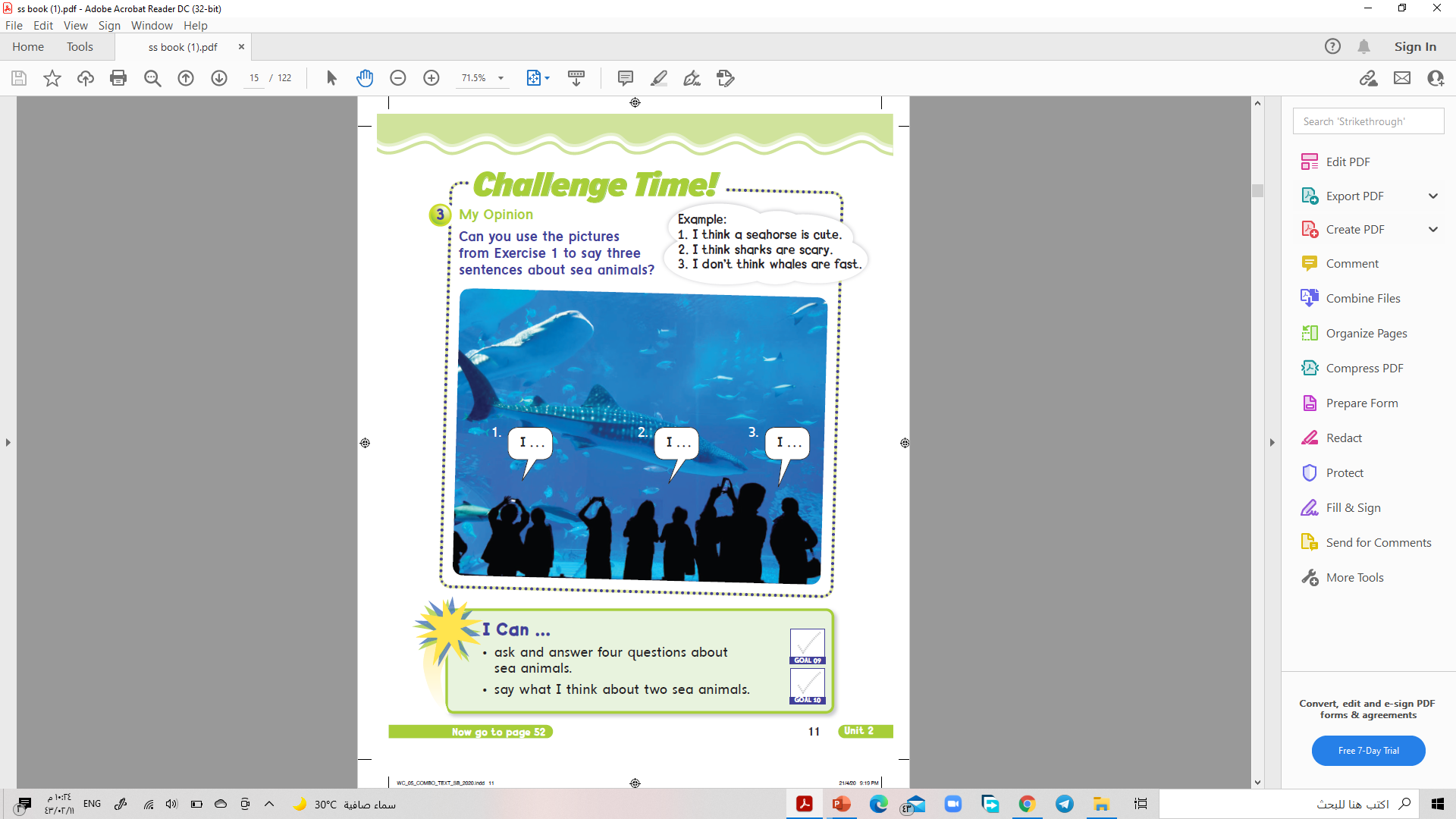 objectives
*Pair work 
*Role play 
*Problem solving
strategies
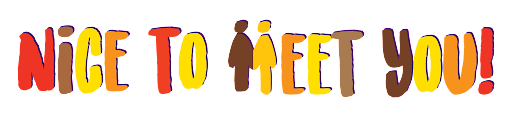 Who am I ?
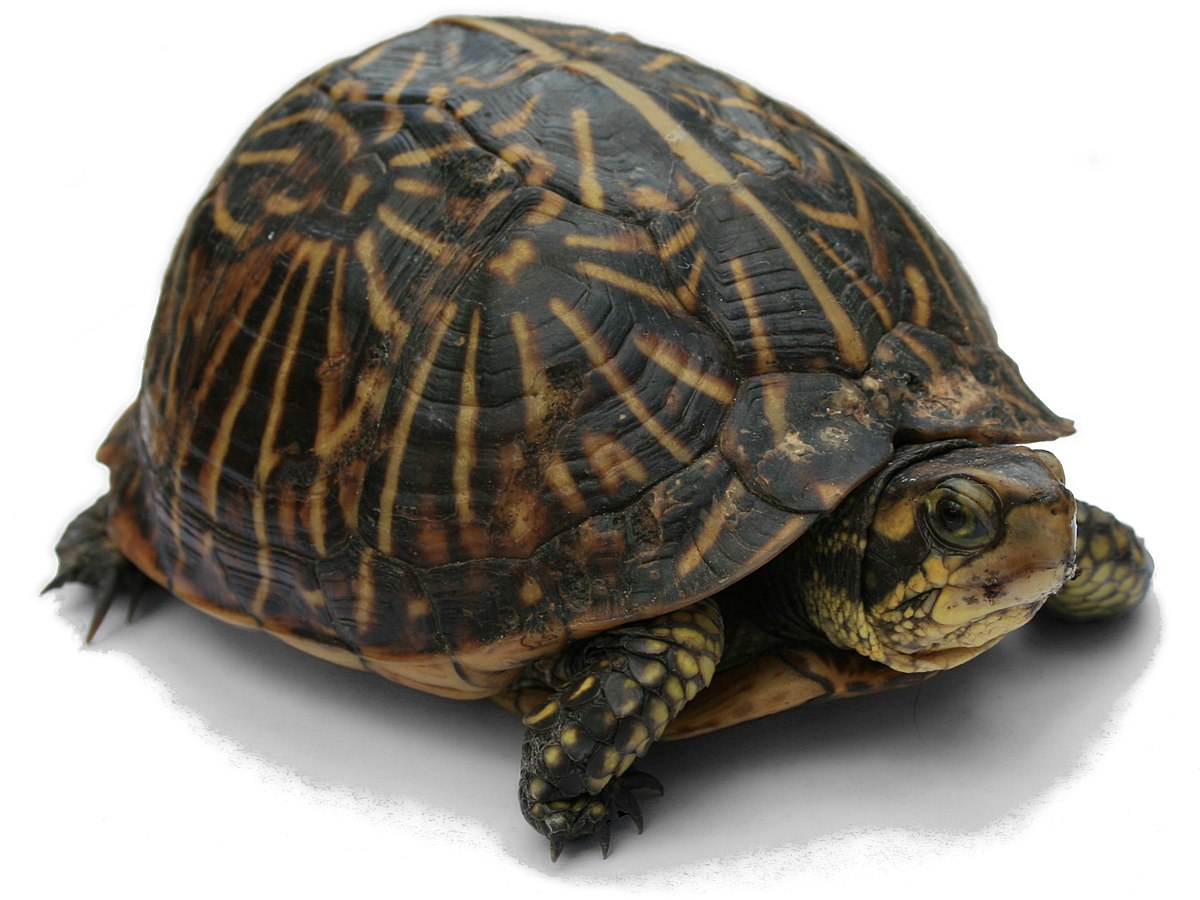 I am slow
I am green
I have 4 legs
I have a backbone
Who am I ?
I am cute
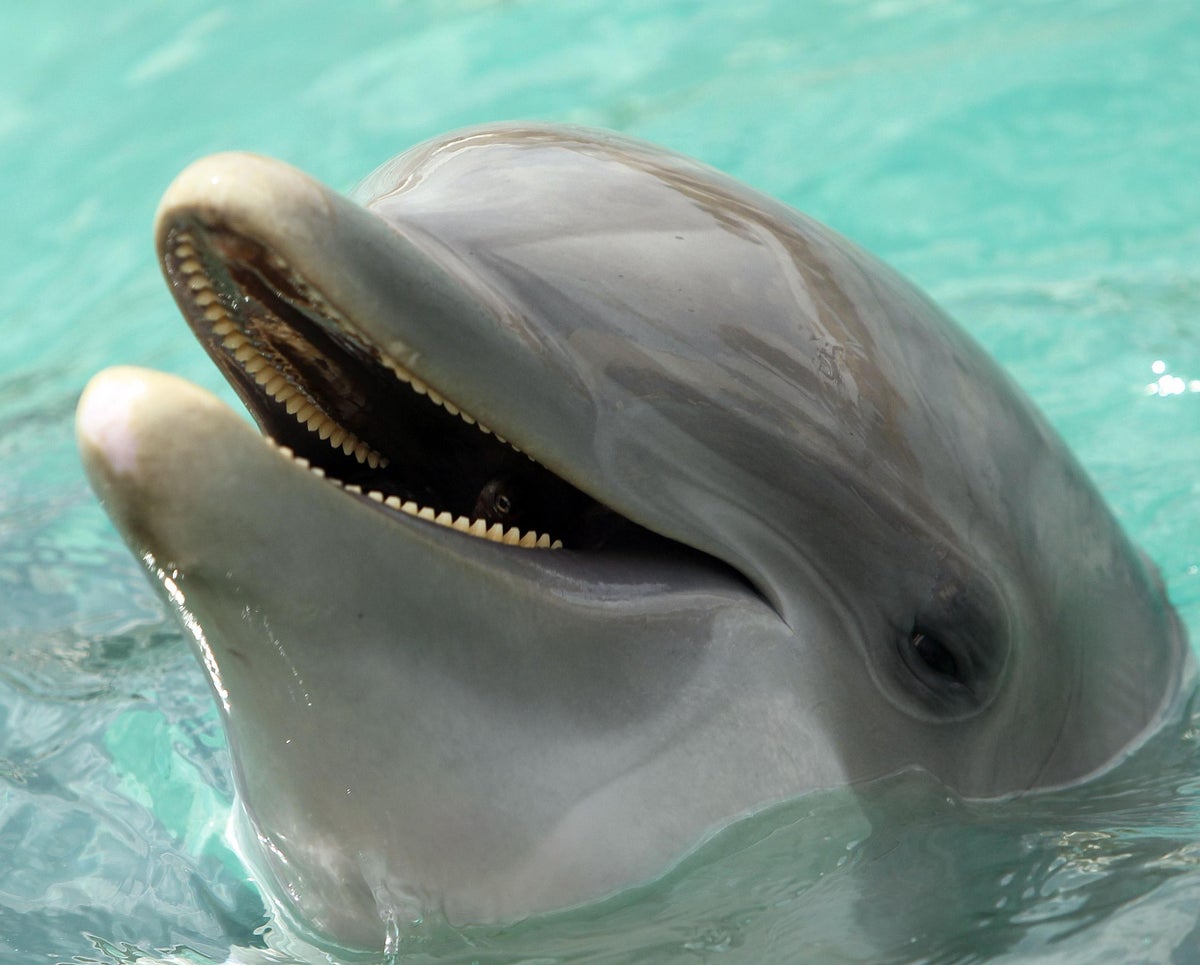 I am fast
I am smart
I like blow bubbles
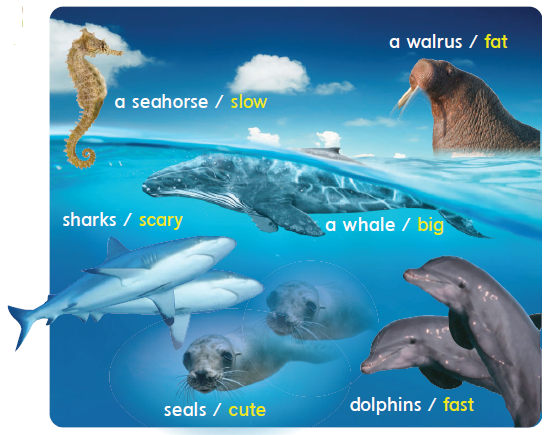 1
Listen 
And
practice.
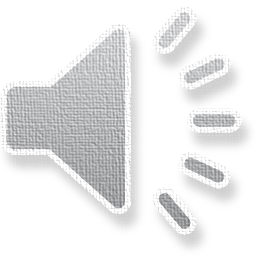 2
Ask your partner and get the real answers
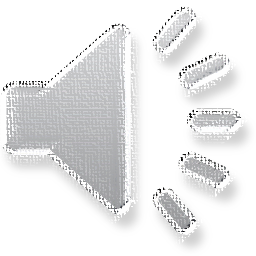 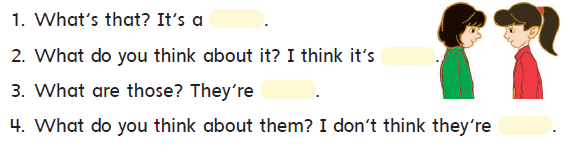 seahorse
cute
sharks
cute
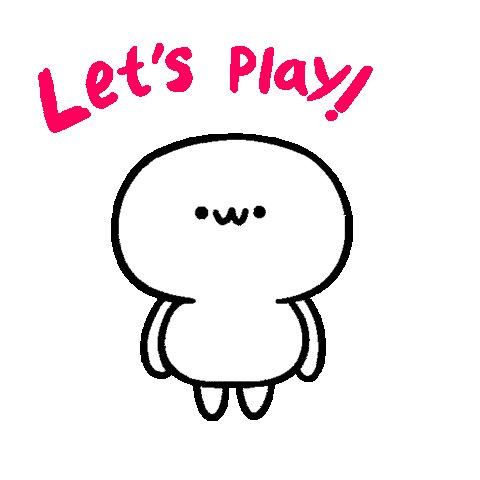 Sharks
A Seahorse
What’s this? 
What do you think about it?
Dolphins
A whales
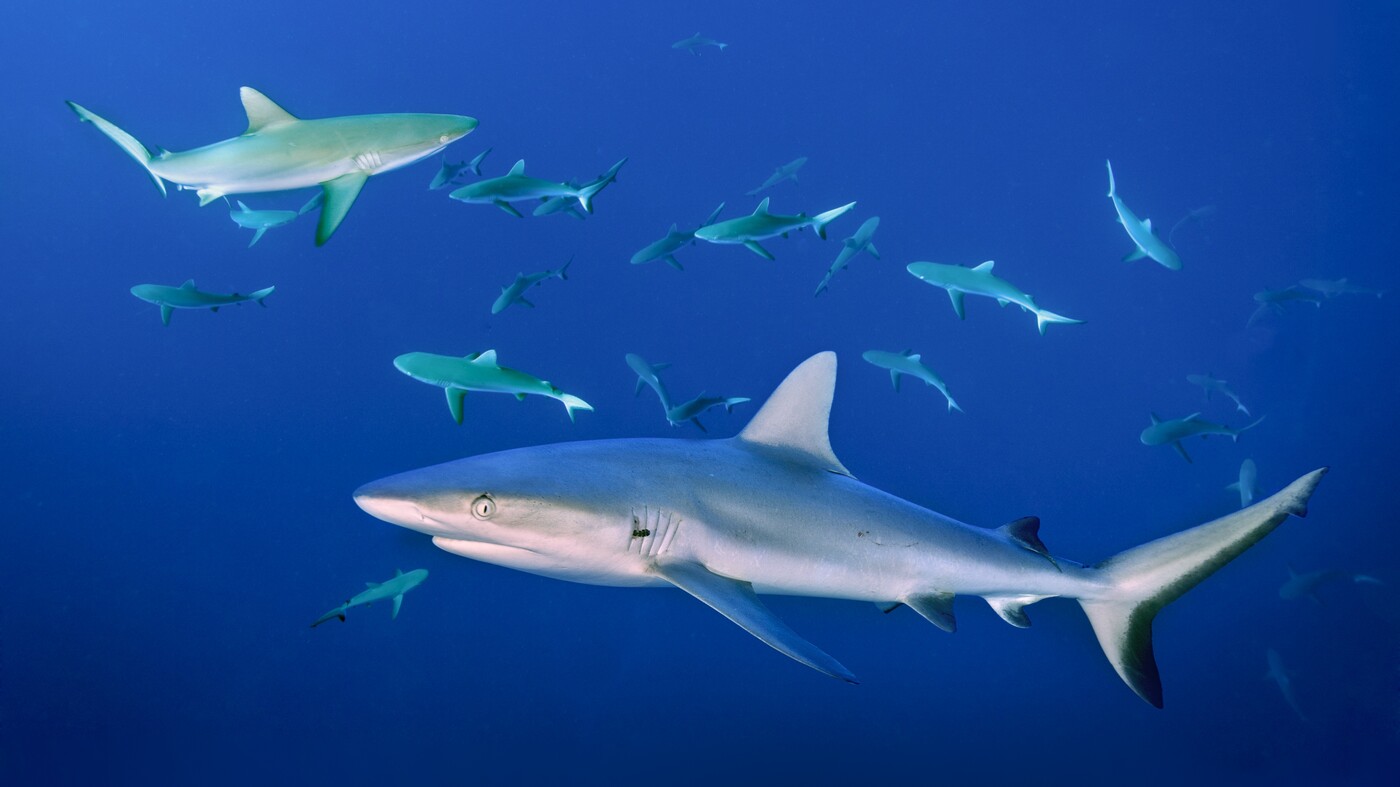 Seals
A walrus
Scary
slow
fat
Big
Fat
Cute
Sharks
A Seahorse
What’s this? 
What do you think about it?
Dolphins
A whales
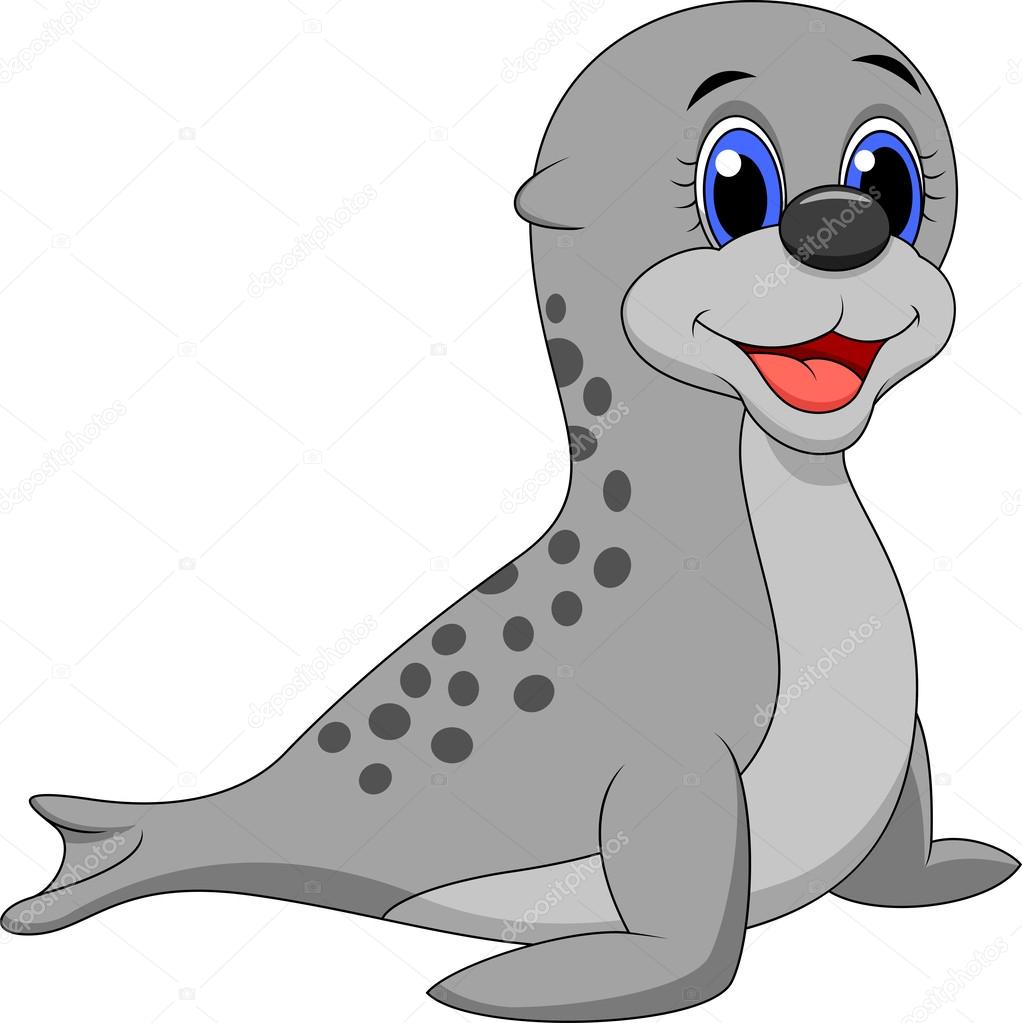 Seals
A walrus
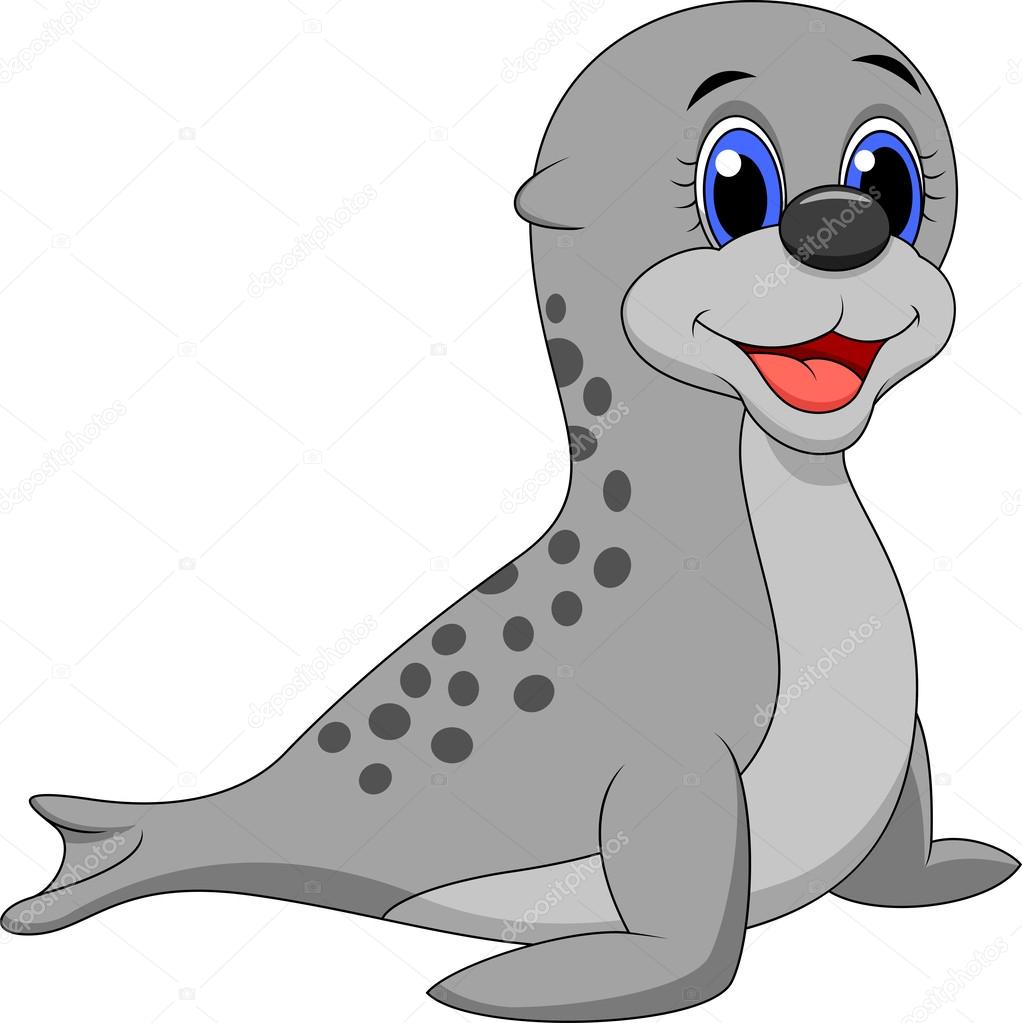 Scary
slow
fat
Big
Fat
Cute
Sharks
A Seahorse
What’s this? 
What do you think about it?
Dolphins
A whales
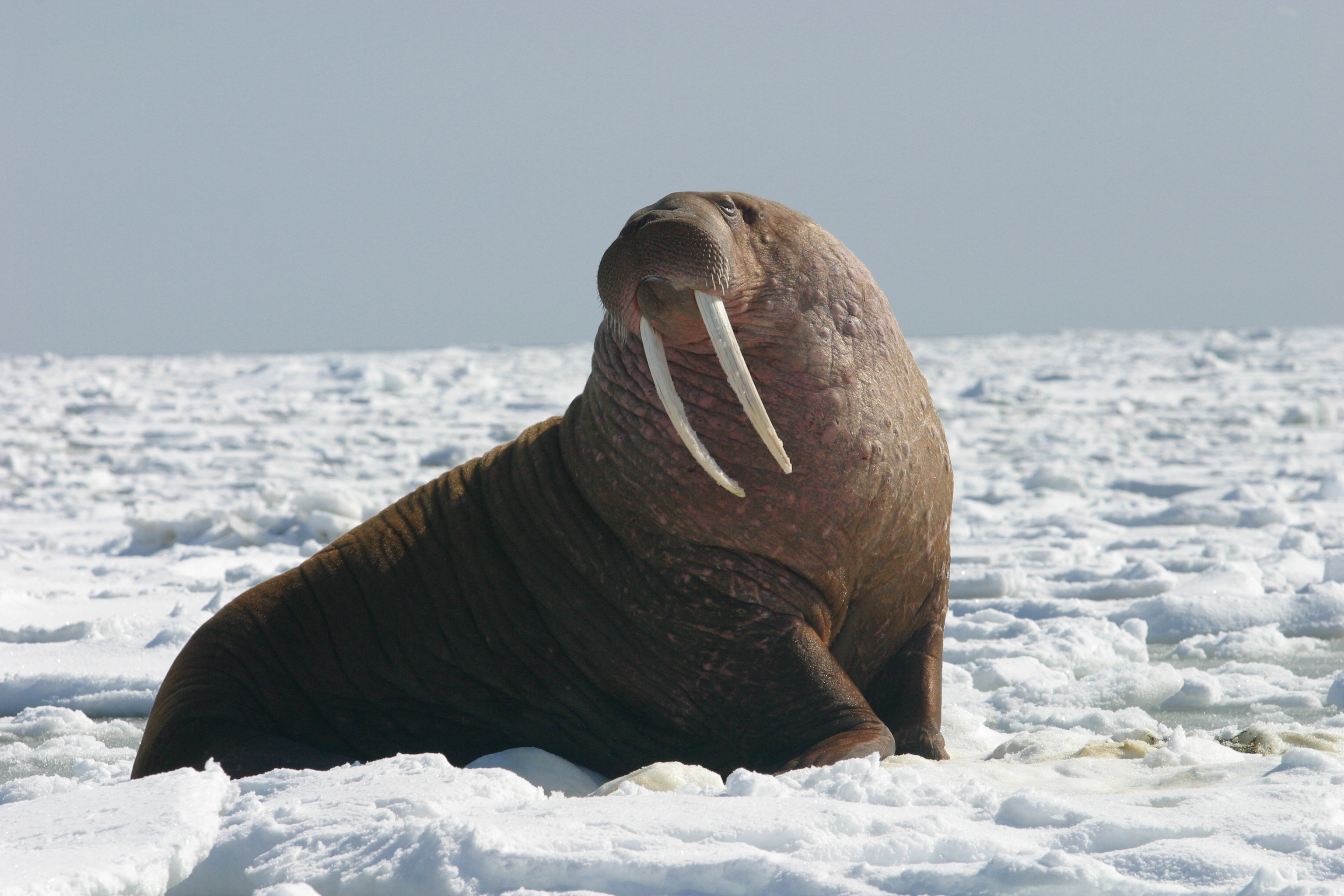 Seals
A walrus
Scary
slow
fat
Big
Fat
Cute
Sharks
A Seahorse
What’s this? 
What do you think about it?
Dolphins
A whale
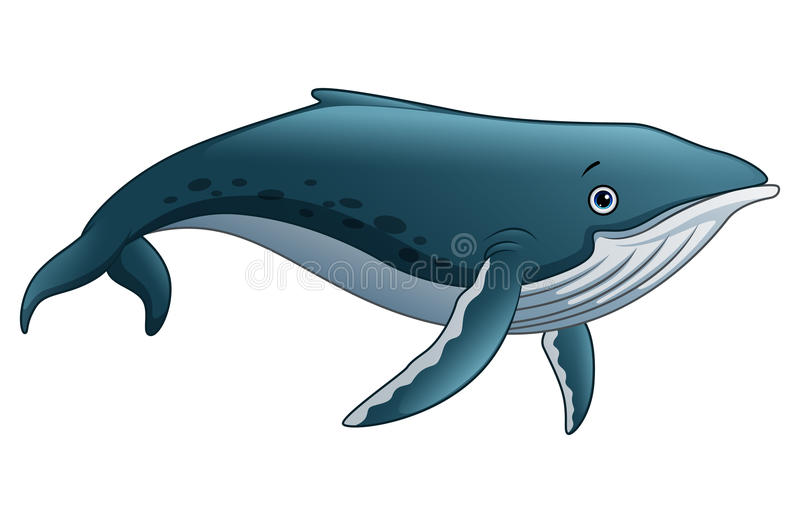 Seals
A walrus
Scary
slow
fat
Big
Fat
Cute
Sharks
A Seahorse
What’s this? 
What do you think about it?
Dolphins
A whales
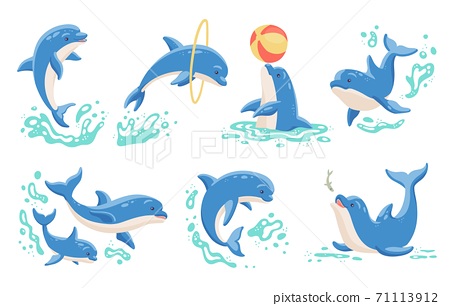 Seals
A walrus
Scary
slow
fat
Big
Fast
Cute
Sharks
A Seahorse
What’s this? 
What do you think about it?
Dolphins
A whales
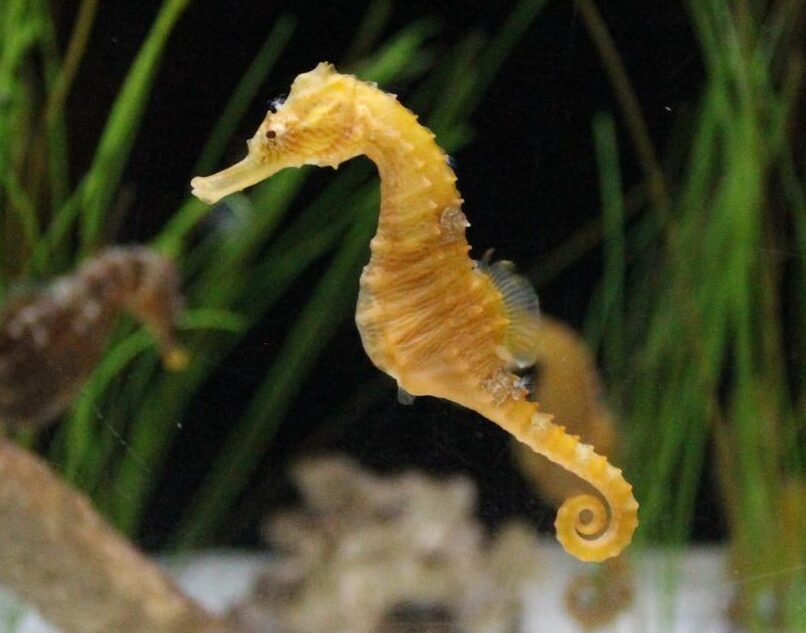 Seals
A walrus
Scary
slow
fat
Big
Fat
Cute
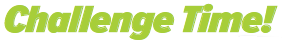 3
My opinion
Can you use the pictures from Exercise 1 to say three sentences about sea animals?
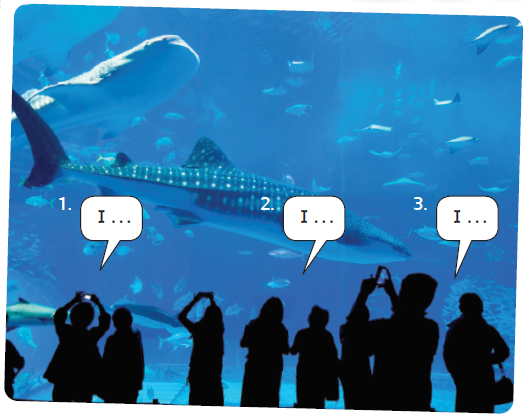 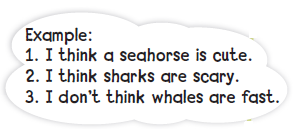 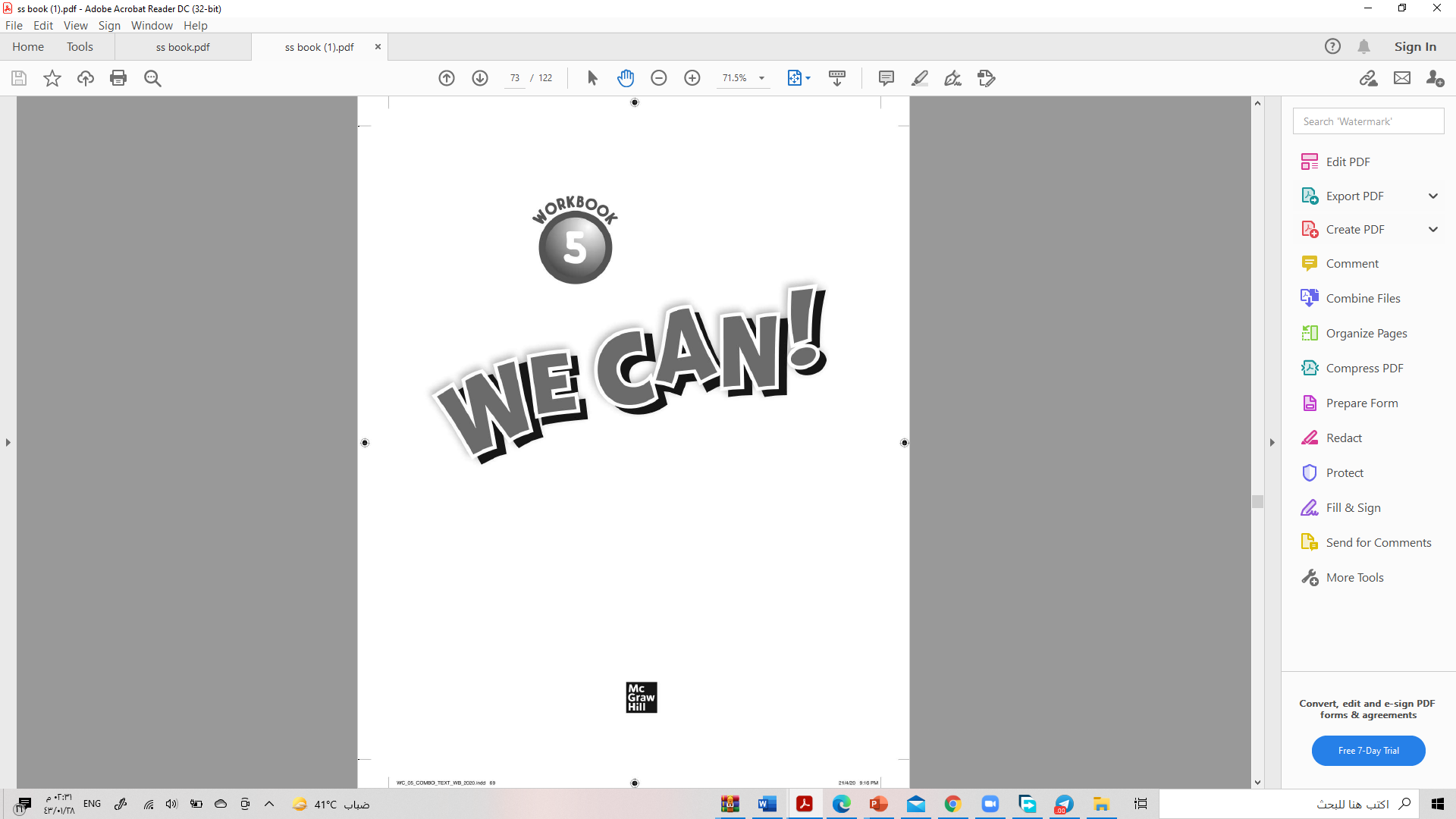 79-80
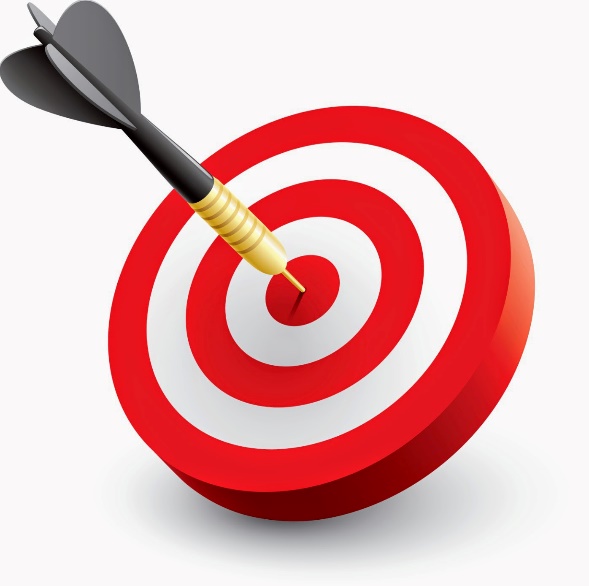 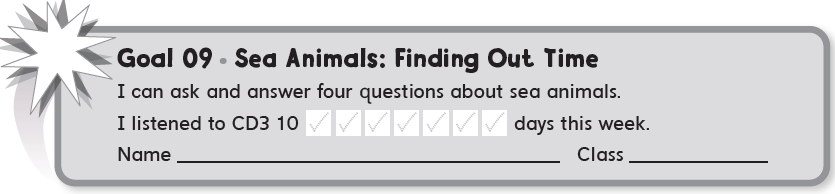 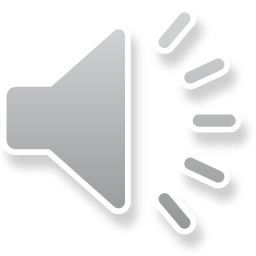 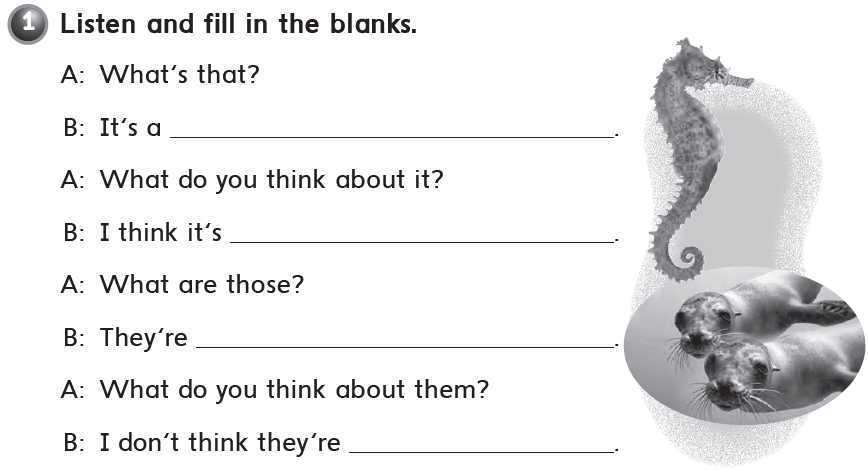 sea horse .
cute
seals .
cute
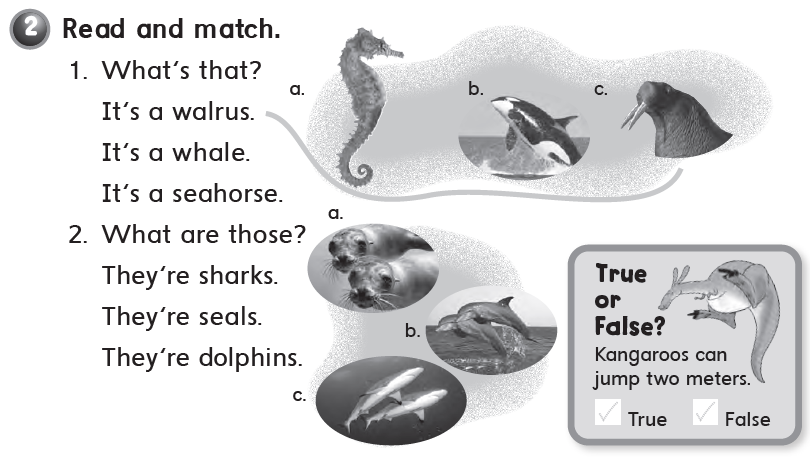 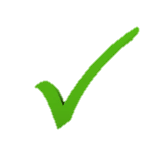 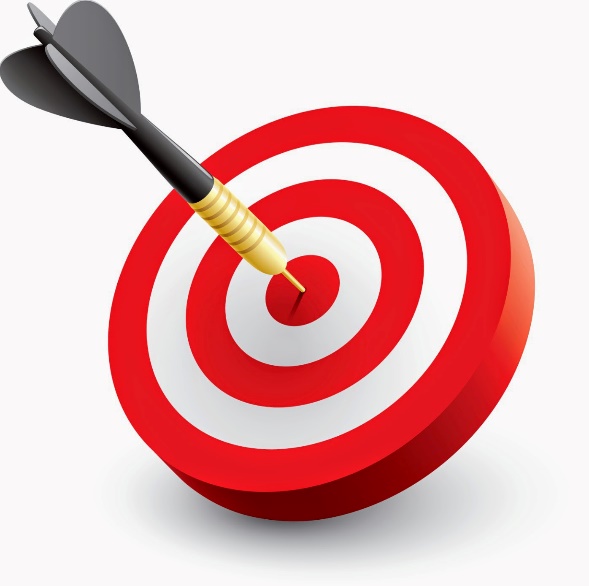 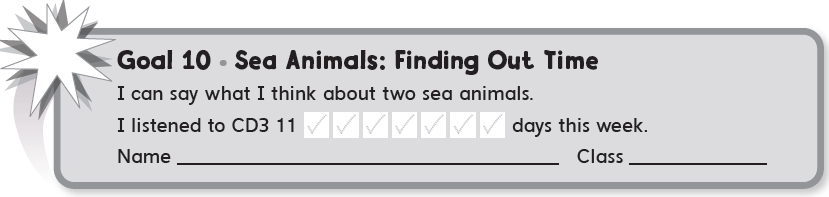 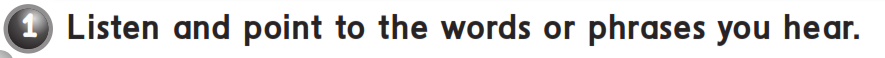 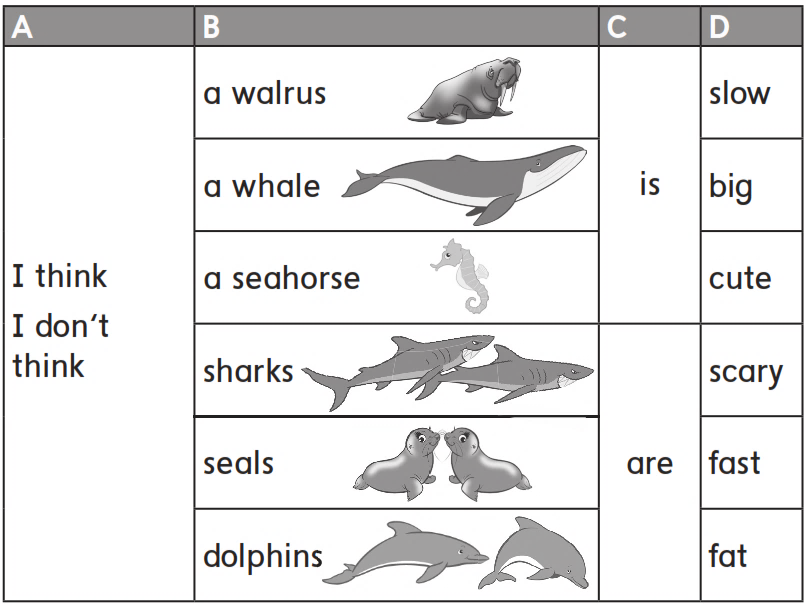 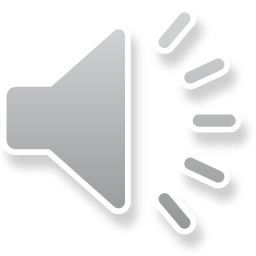 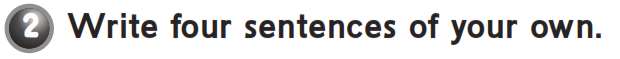 a sea horse is slow .
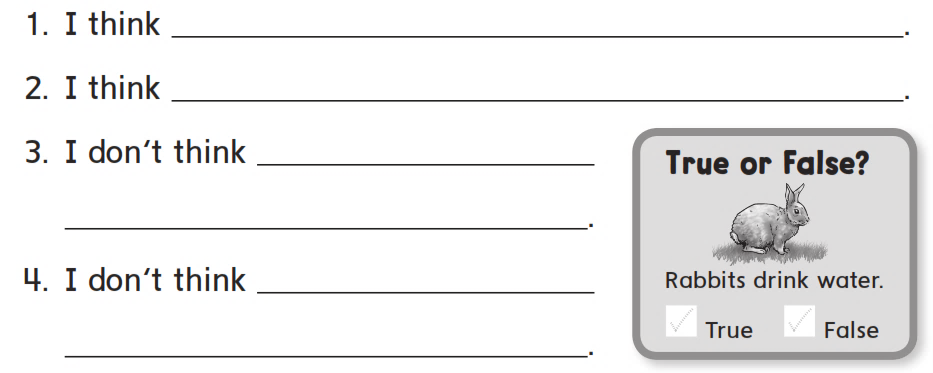 a whale is big .
a walrus is cute .
dolphins are scary .
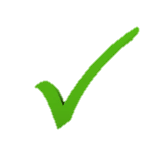 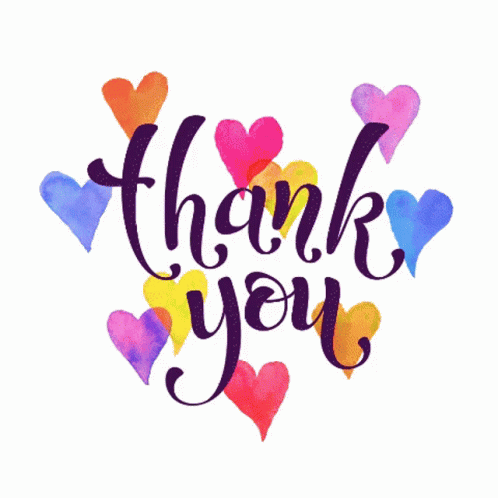